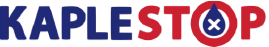 Первая интеллектуальная
комплексная система
обнаружения воды
Образец текста
Второй уровень
Третий уровень
Четвертый уровень
Пятый уровень
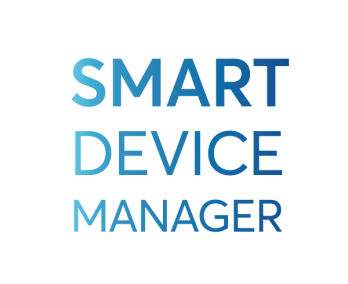 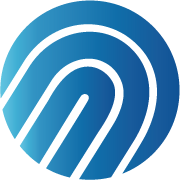 Профилактика затопления
Лучшая система защиты от протечек – это своевременно получить информацию в начальной стадии для оперативного устранения мелкой течи и предотвращения крупной аварии.
Пришлем незамедлительно уведомление в мессенджер Telegram
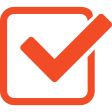 Отобразим конкретное месторасположение протечки на схеме в SCADA системе
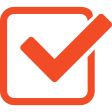 Ноу-хау: покажем влажность в процентах и определим тренд - намокание или высыхание
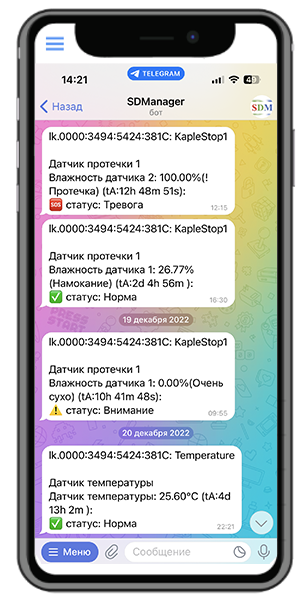 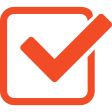 С нами Вы и Ваш бизнес в безопасности
С помощью радикально нового подхода к контролю влажности предупредим о незаметном намокании коммуникаций до возникновения крупной аварии. 
Определяем любые токопроводящие жидкости, капельную влагу, конденсат.
Датчики работают при температуре до +150 градусов Цельсия. 
Высокая чувствительность датчика позволяет сразу определить утечку  (по опыту эксплуатации обслуживающий персонал не всегда может увидеть мелкую течь).
Стадии восприятия технологии:1. СКЕПСИС2. УДИВЛЕНИЕ3. ПОНИМАНИЕ
Область применения
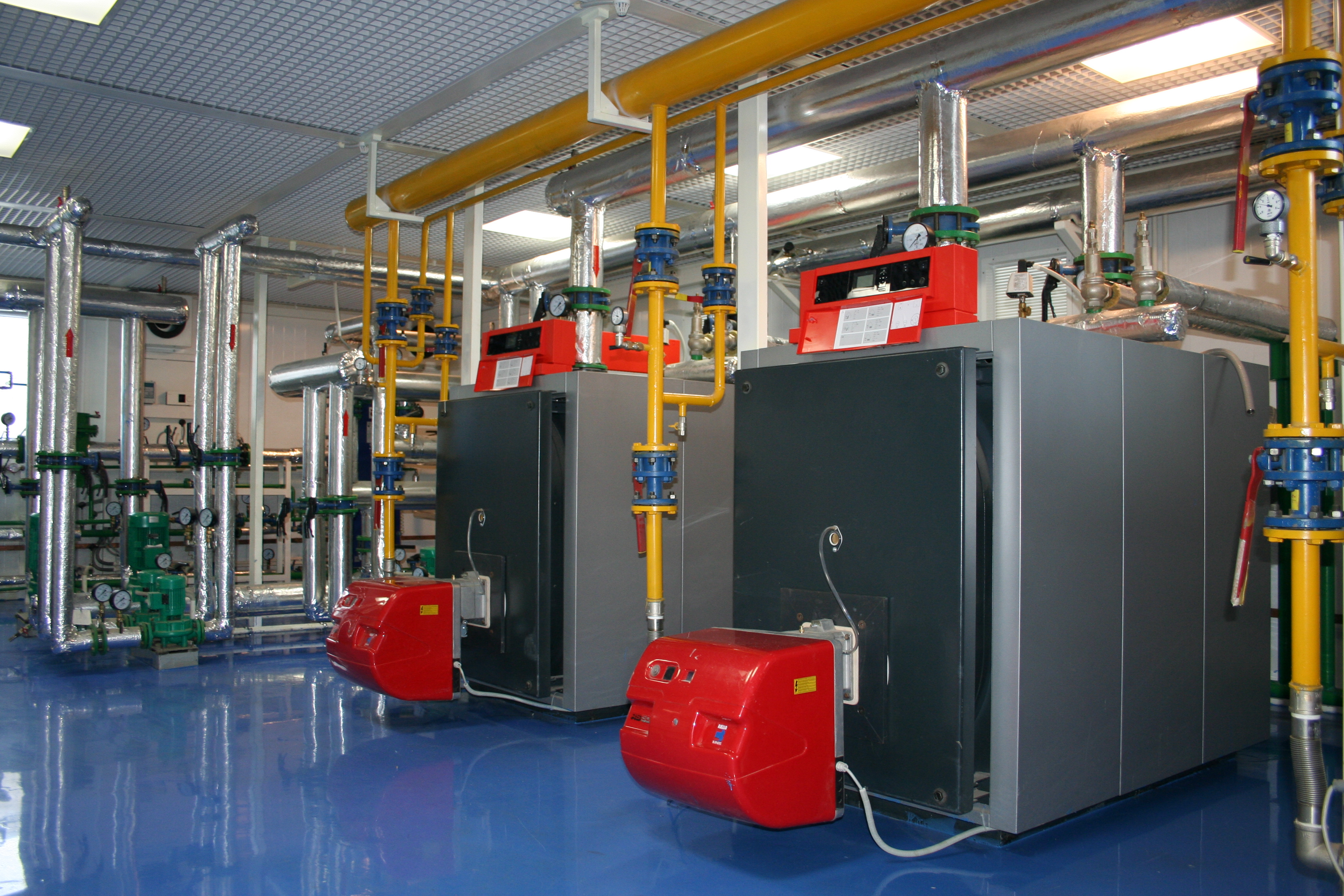 Датчик может быть использован во многих областях, где появление воды и токопроводящих жидкостей критично для функционирования оборудования, сохранности имущества и безопасности людей, таких как:
ЖКХ; 
системы кондиционирования и вентиляции воздуха; 
крыши;
лифтовые шахты;
подвальные помещения;
серверные;
котельные;
системы водоснабжения и отопления;
коммуникационное оборудование;
медицинские центры;
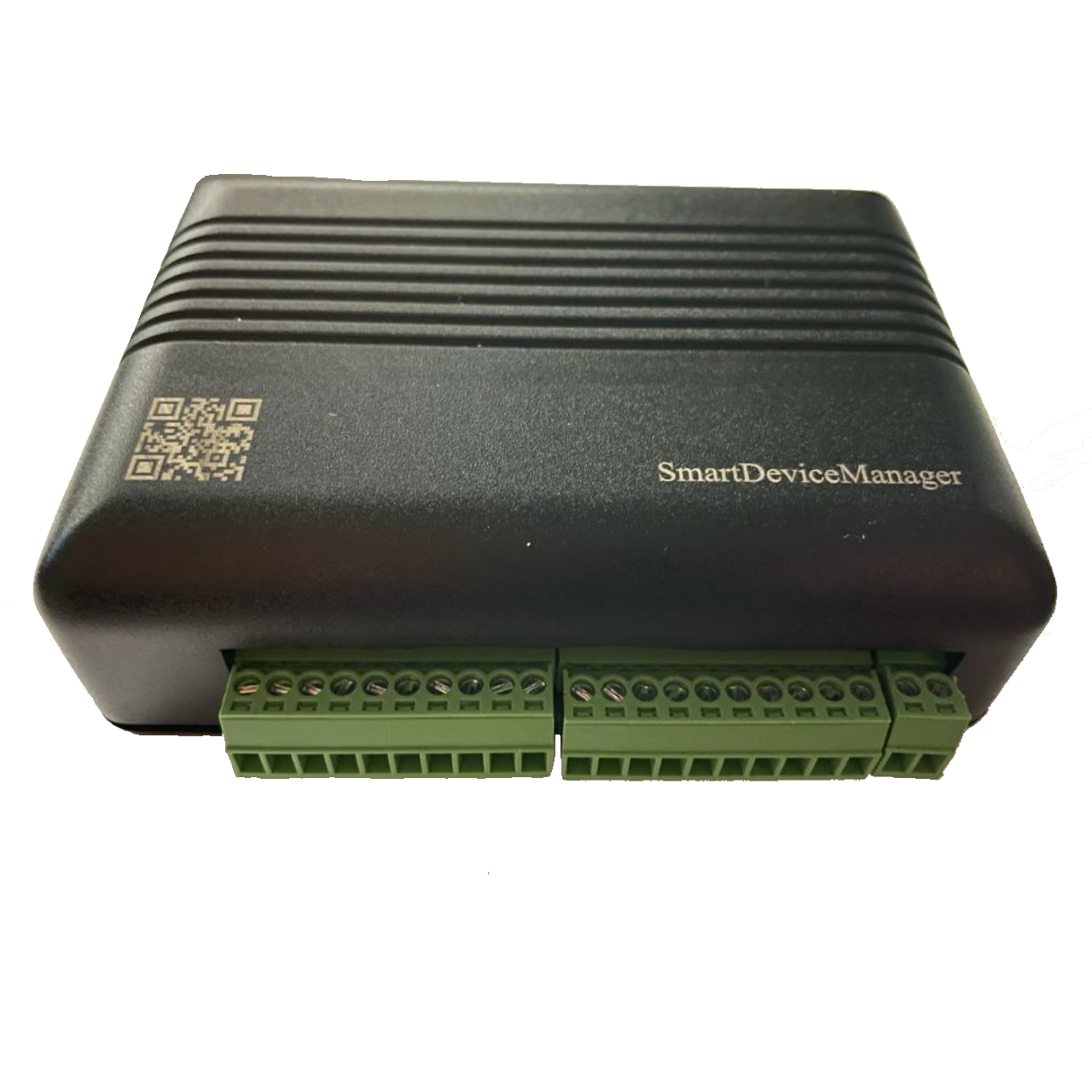 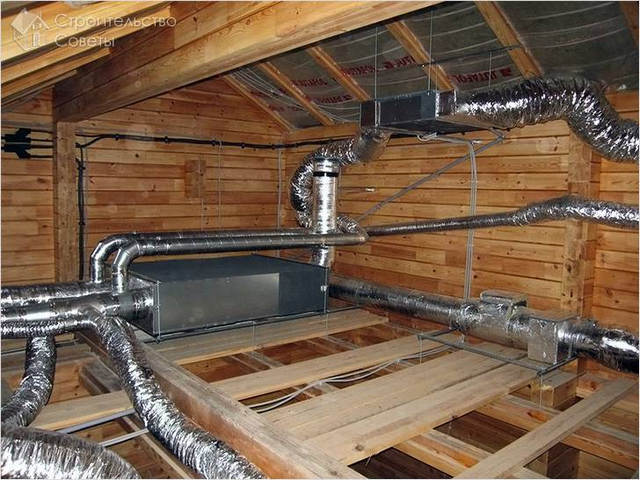 склады;
дорогостоящее оборудование;
ценные бумаги, архивы с документами;
и многое другое.
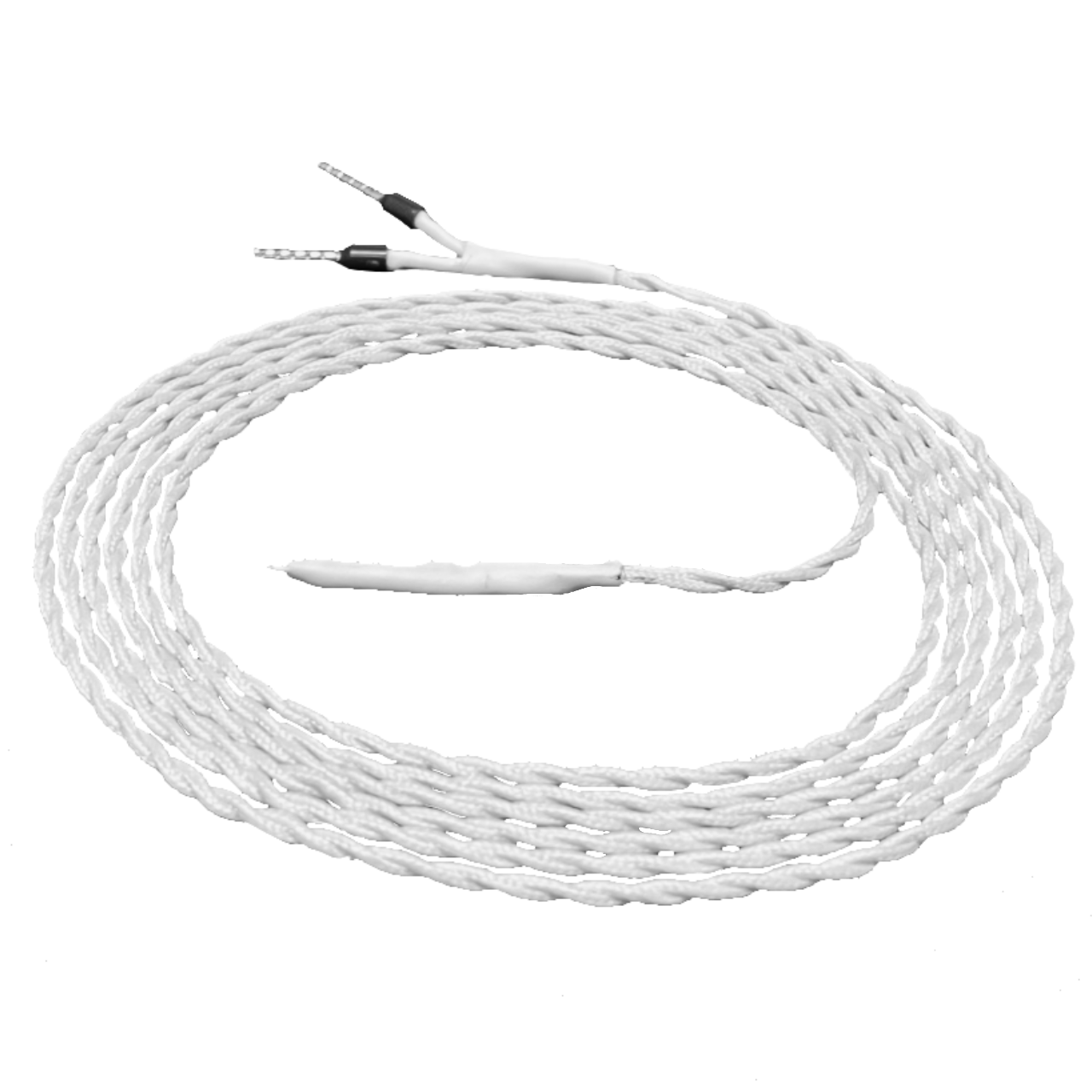 Что дает КаплеСтоп?
Увеличение срока эксплуатации зданий

Оптимизация расходов инженерной службы

Спокойное планирование ремонтных работ

Контроль качества службы эксплуатации

Уменьшение репутационных рисков и жалоб от потребителей
04
03
Контакты:
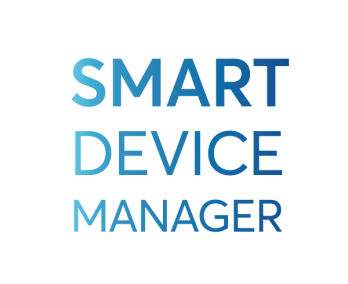 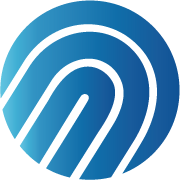 +7 995 790 12 56
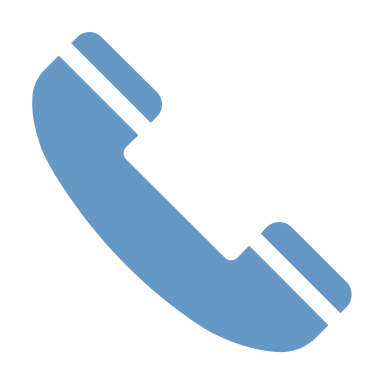 sales@sdmanager.ru
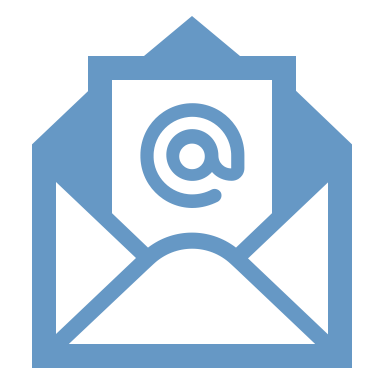 kaplestop.ru
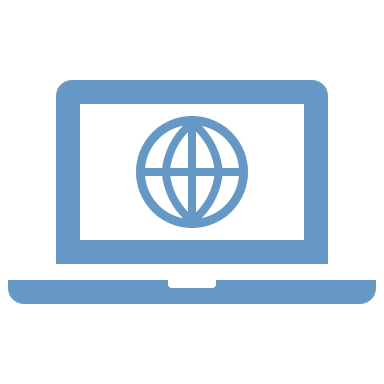 У вас появилось понимание - 
мы ждем вас!
Образец текста
Второй уровень
Третий уровень
Четвертый уровень
Пятый уровень